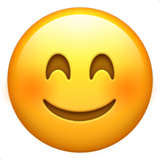 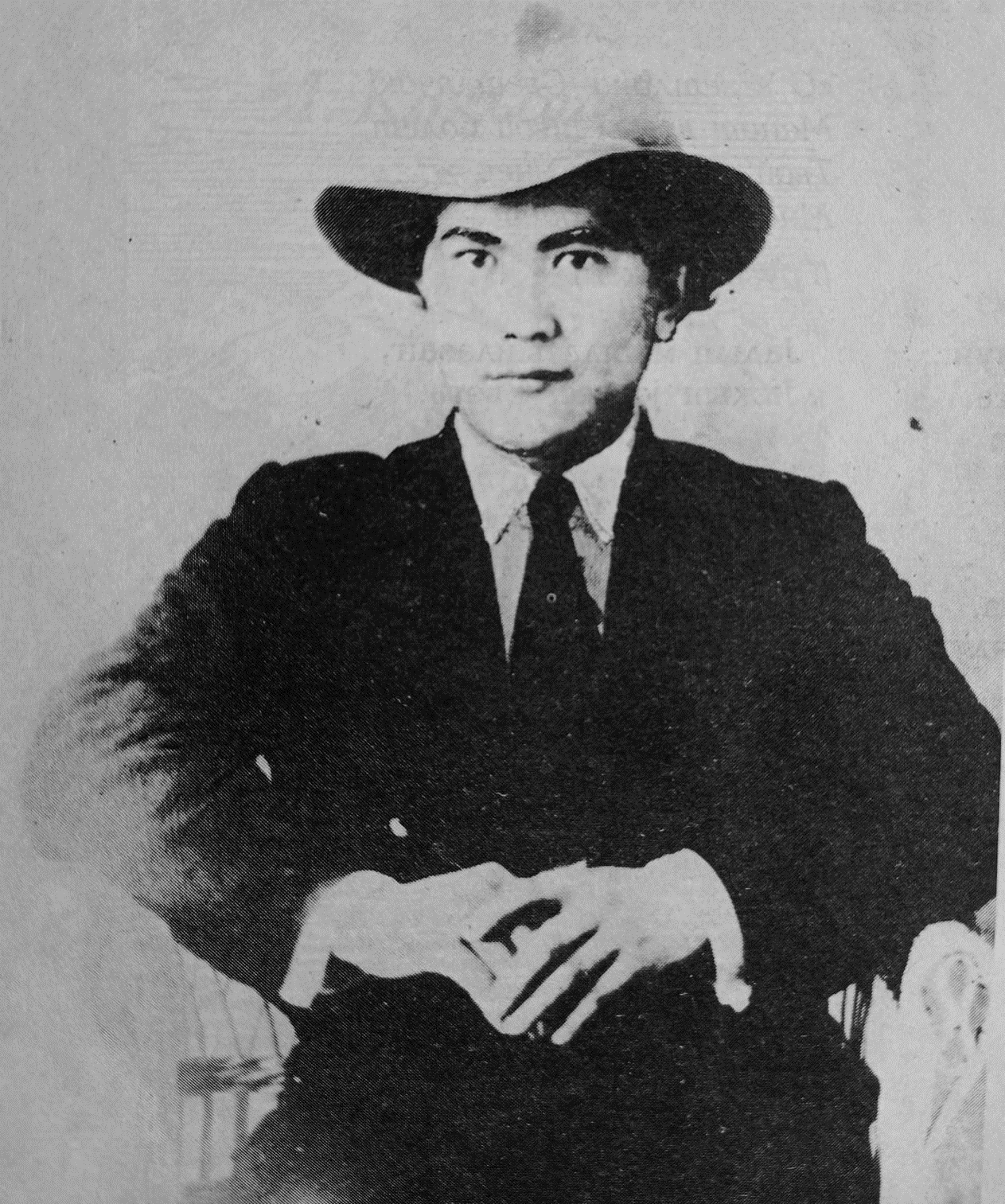 Л.В.Кокышевтиҥ чӱмдемелдери эмодзи jуруктарда
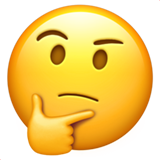 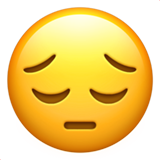 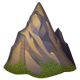 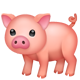 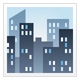 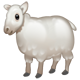 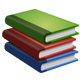 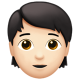 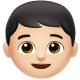 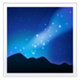 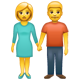 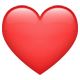 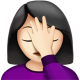 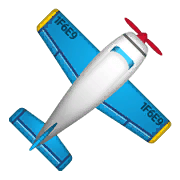 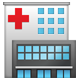 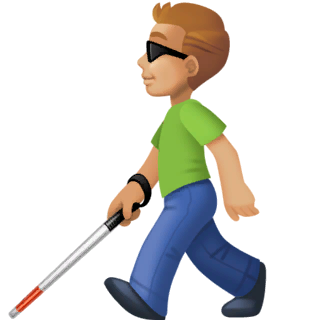 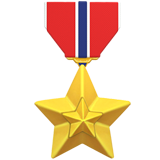 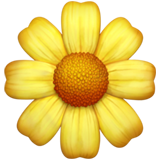 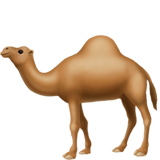 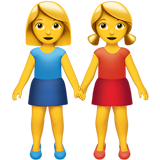 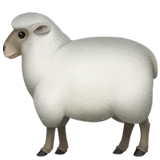 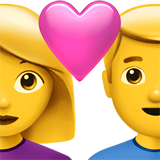 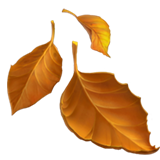 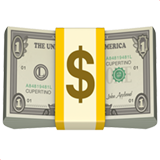 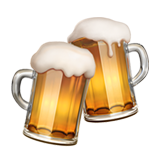 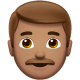 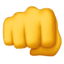 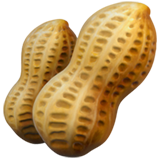 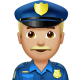 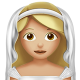 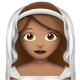 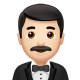 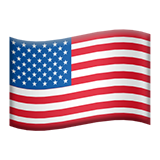 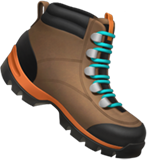 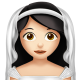 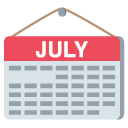 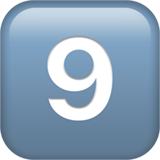 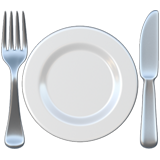 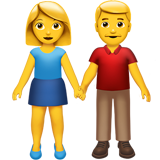 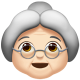 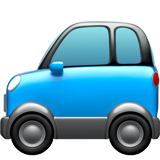 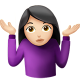 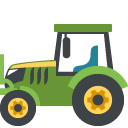 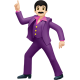 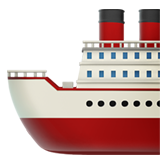 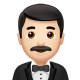 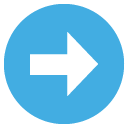 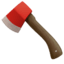 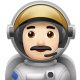 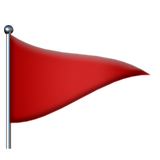 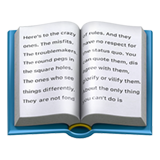 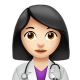 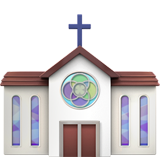 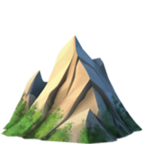 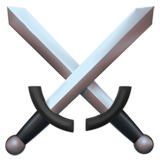 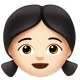 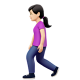 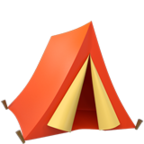 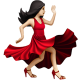 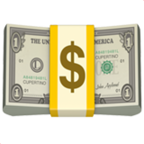 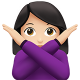 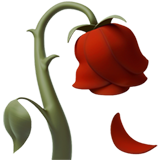 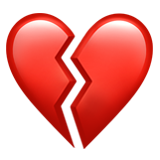 Туулардаҥ келген балдар (повесть,1961)
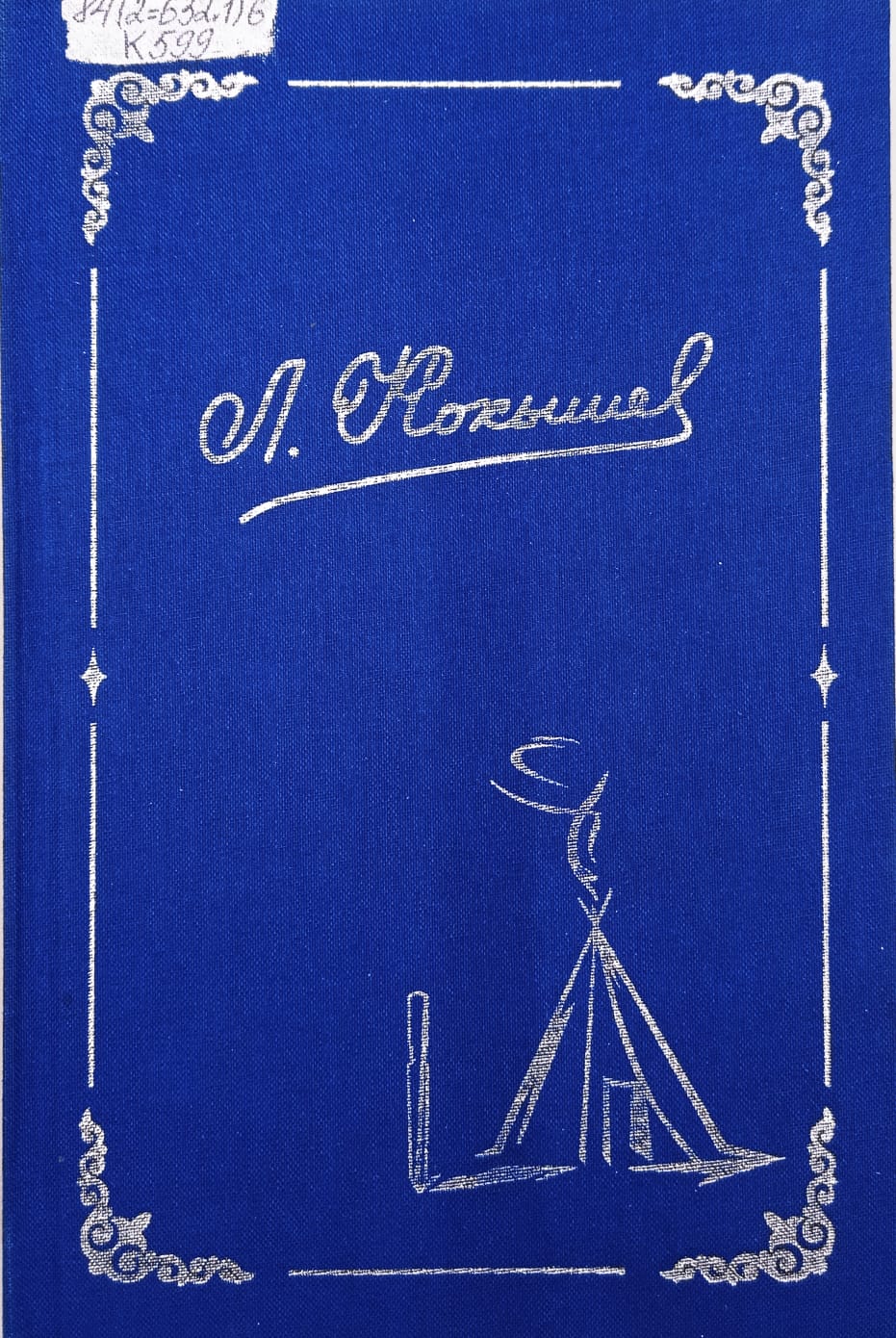 «Карабаш Койлоло кожо бозуларды ла чочколорды айдап, ферма jаар барды. Энези бозулар азырайтан сӱтти ле абратты экелип алган. Эмди ферманыҥ эжигинде бозулардыҥ jанарын сакып турды. Карабаштыҥ энезиниҥ ӱнин бозулар ыраактаҥ танып ийеле, мӧӧрӧжип, кажатты тӧмӧн бирдеҥ, экидеҥ маҥтап келгилейт.»
т.5
Мечин jылдыс (роман,1971)
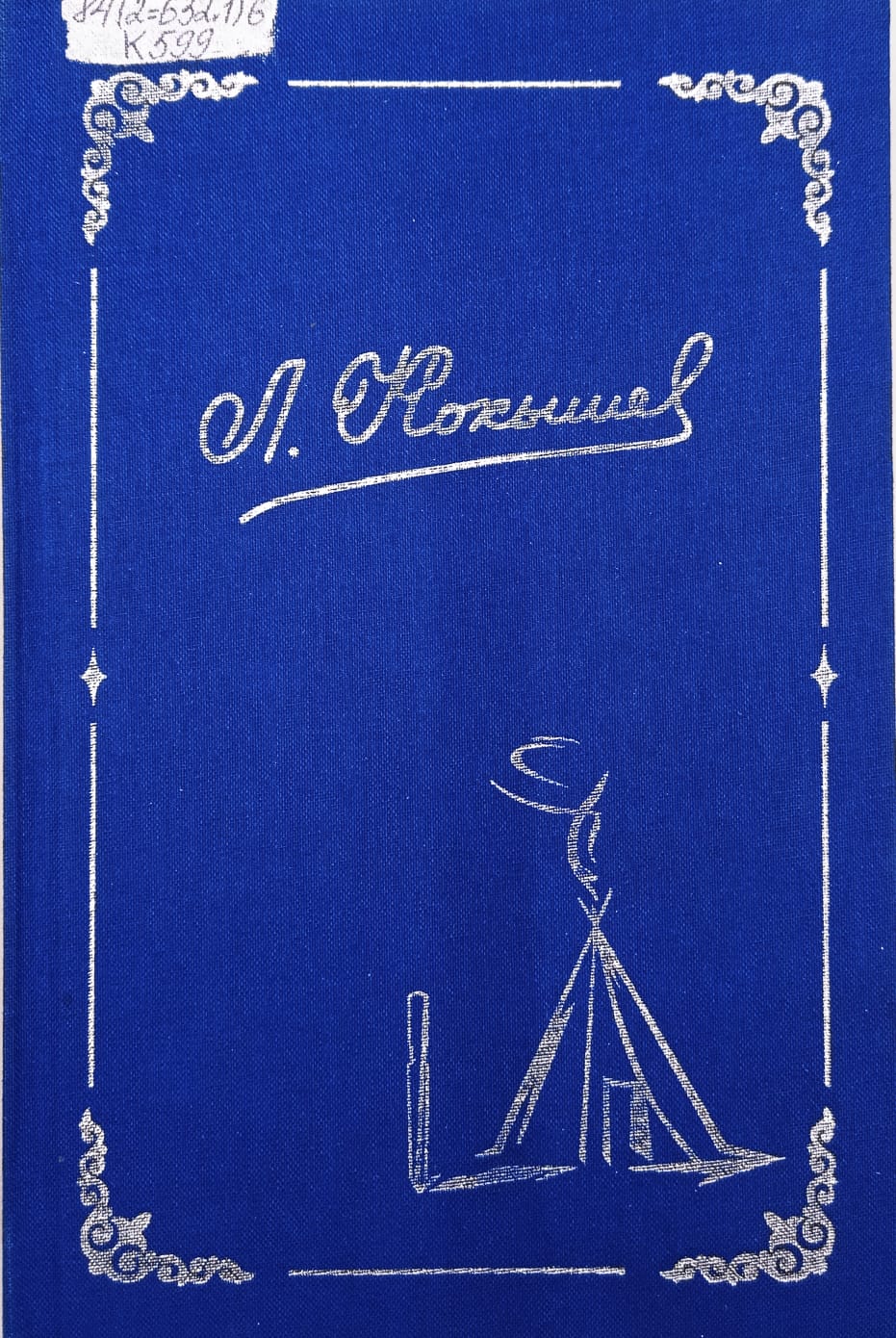 «Качан бастыра ороонго: «Комсомол, самолетко отур!» - деген jар болордо, Каран городской авиаклубка кирген. Jаҥыс jашту уулдарла кожо ол сайылып калган кандый да самолеттыҥ частьтарын ӱренген. Сынык самолет пионерлердиҥ садында турган. Олорго узак та ӱренереге келишпеген: самолеттыҥ частьтарын городтыҥ оок уулчактары тажый бергендер. Онойып ол летчик болорго туйкайын амадап  jӱрген.»
т.2
Чӧлдӧрдиҥ чечеги (роман,1967)
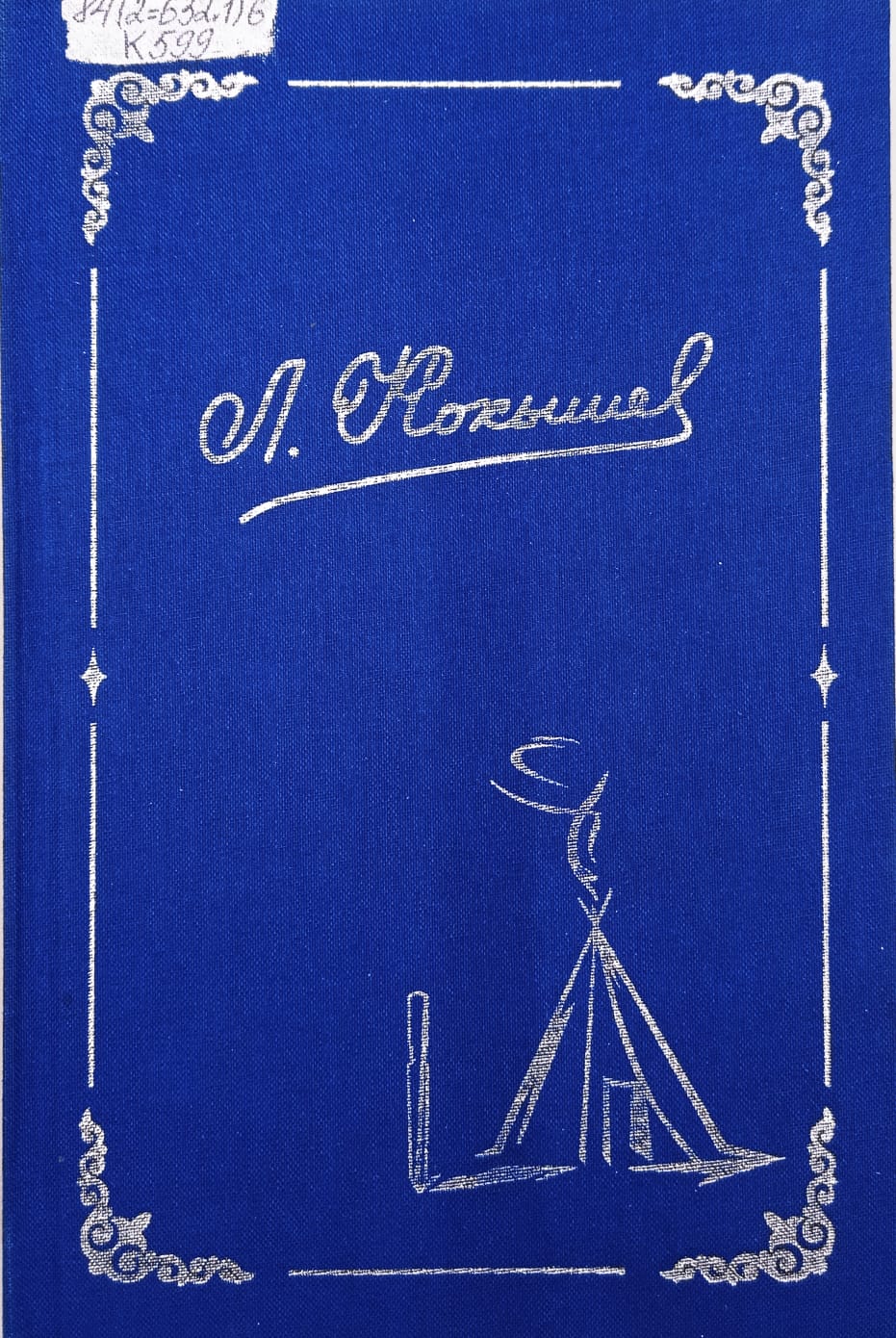 «Олор  кере ле тӱжине  койлор кабырып jӱргендер. Чӧлдиҥ аткак jыраалары эки кызычактыҥ буттарын кандалта сыйрып та салган болзо, jе олор онызын бир де керекке албай тургулайт. Эjелӱ –сыйынду  бу эки кызычакты  тууразынаҥ кӧргӧн кижи олорды jаҥыс  ада-энедеҥ чыккан балдар деп бодобос.»
т.6
Туба (тууjы,1957)
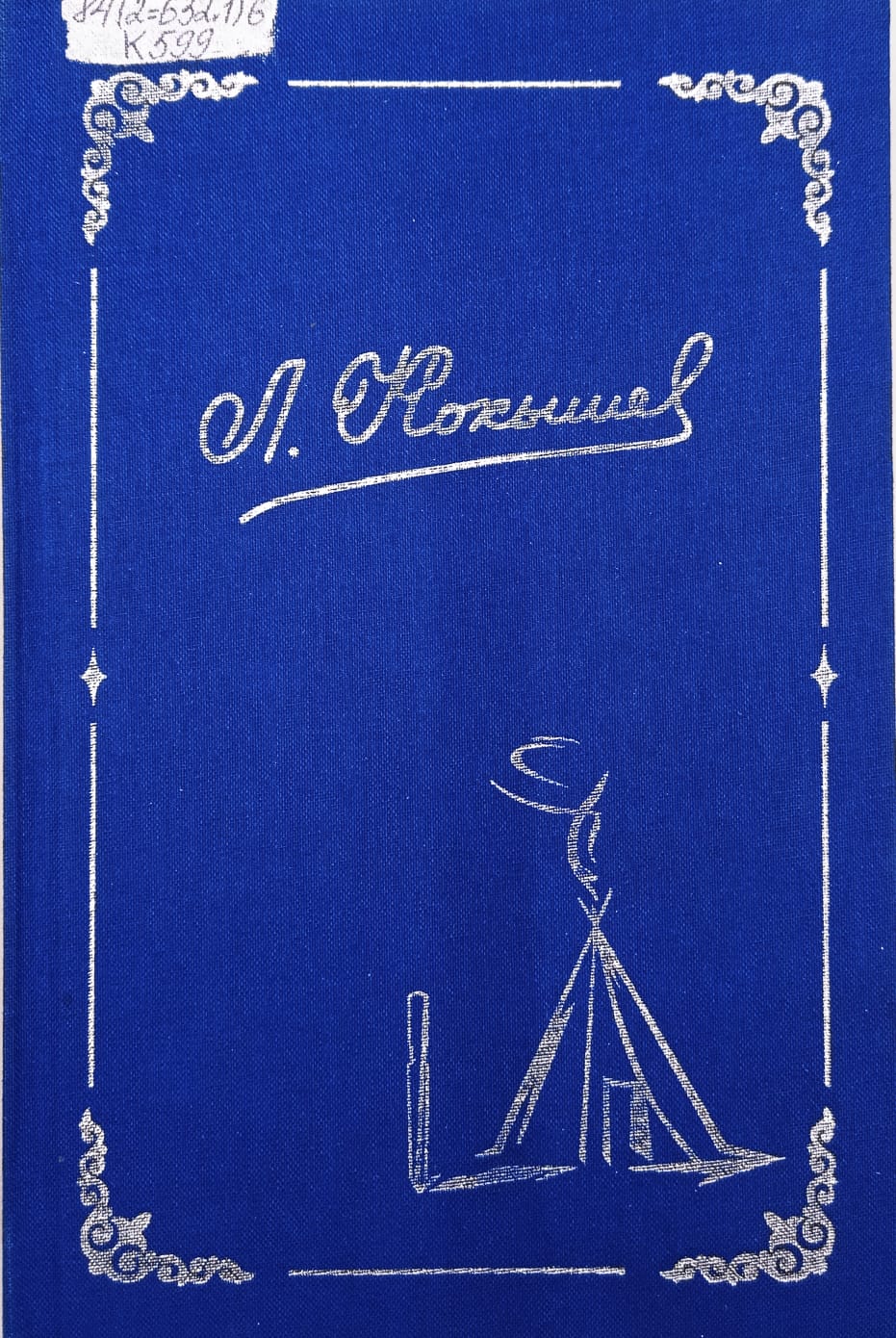 Ээрлери чыкырап,
Тондоры кылырап,
Тубалар тӱжет 
Кӱскиде тайгадаҥ.
Базарда калырап,
Кузук садып,
Jаан  jыргалда. 
Омок то болзо,
Олор ончозы 
Коjойымдарга тӧлӱлӱ…
т.3
Патейдиҥ кижи алганы (кокыр,1957)
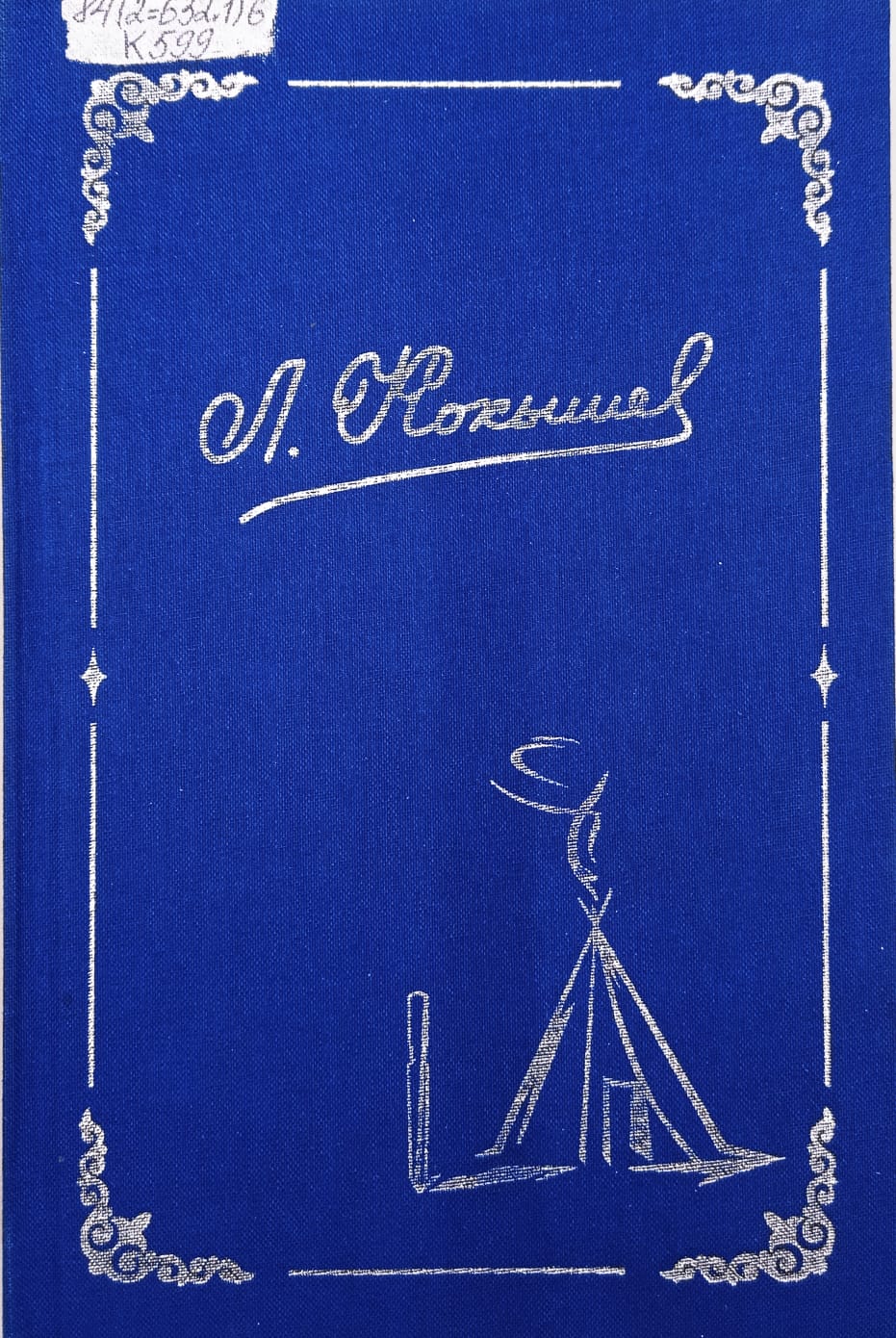 Кайран ӱйи ӧлӧрдӧ,
Карыгып ижин таштаган.
Эки jылга эригип,
Эдер ижи jок jӱрген.
Келиндерле кетежип,
Кей  jӱрӱмди кӧп кӧргӧн….
Патей кӱлӱк учында
Бажын салып сананды.
Килейте чачын тарайла,
Кижи аларга шыйдынды.
т.3
Куйка эмегенге  тӧрӧӧндӧри  айылдаганы (кокыр, 1959)
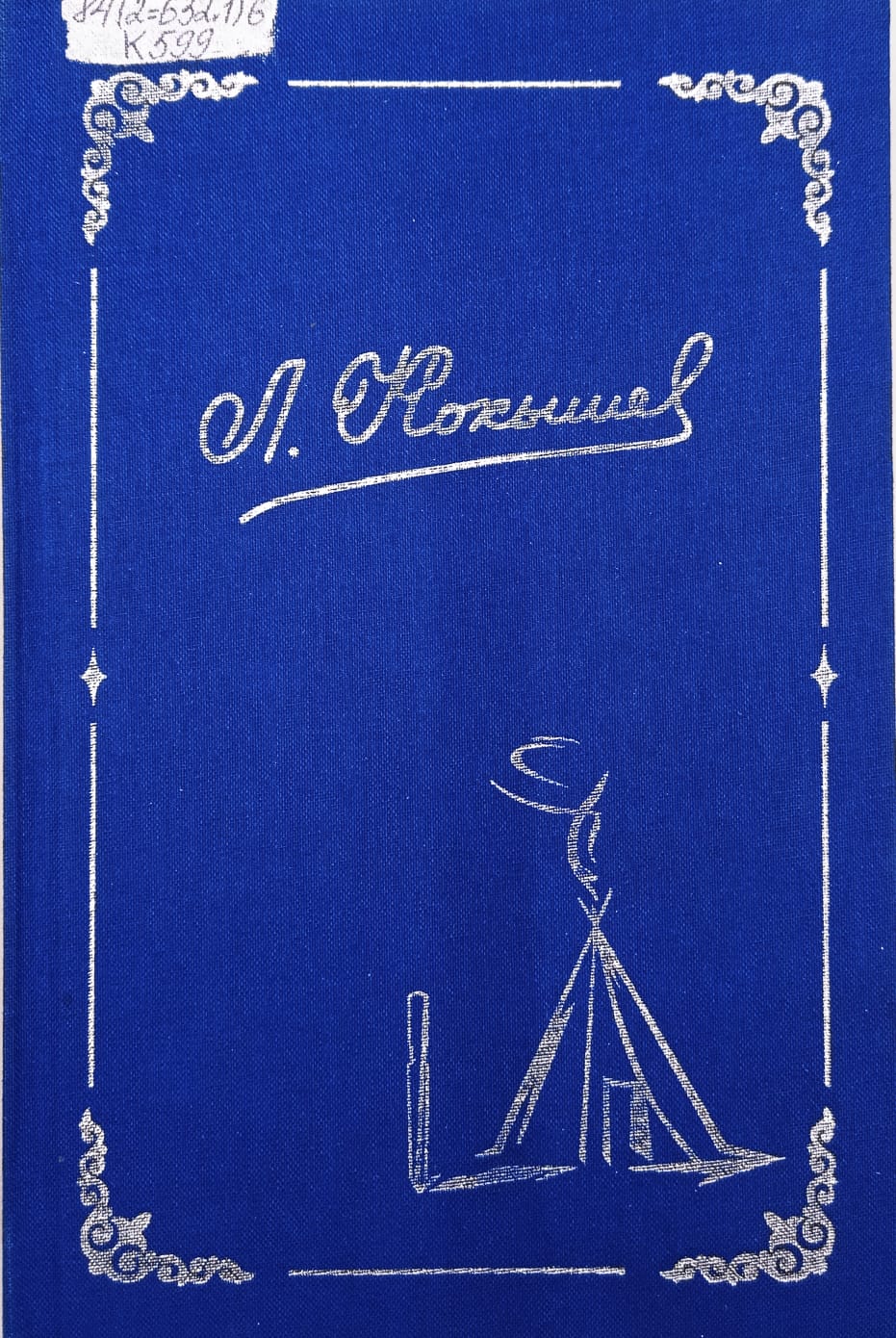 Куйка деген кӧӧркийге 
Қудагайлар jеттилер.
Кызыл тажуур койтылдап,
Кыйын-тейин  келдилер.
Куйка кӧӧркий сӱӱнеле,
Кучазын сойып кайнатты.
Амзап берген чӧӧчӧйди
Алкап туруп ууртады.
т.3
Маарка (тууjы)
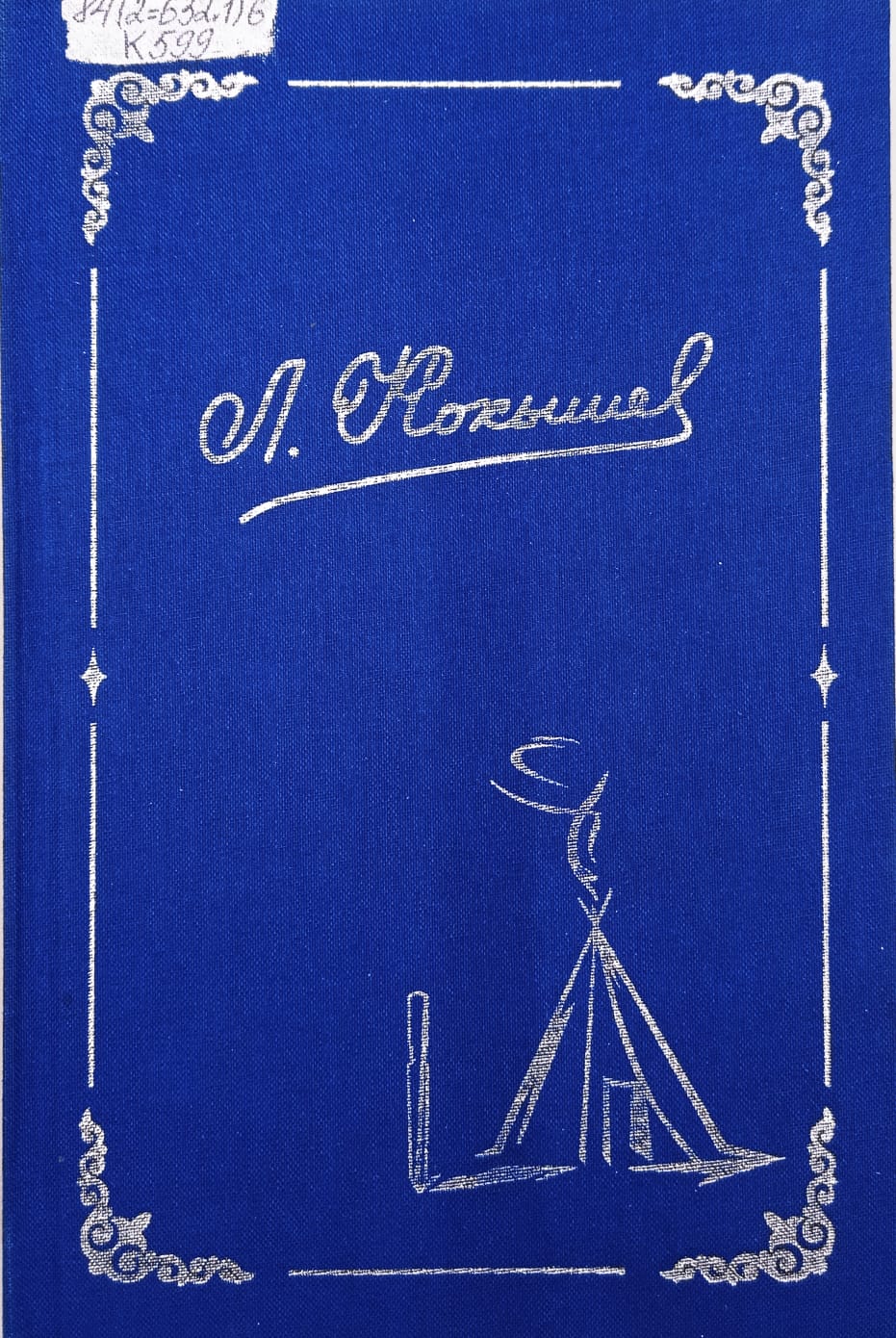 Деремнениҥ улузы
Тегине не чуугатан?
Маарка jанган, эй, эй,
Турган  jери - Шикотан.
Маарка деген кӱлӱк  кем?
Марлу бӱткен эр эмей.
Коргобы деп алтайлу,
Кожо jӱрген jер эмей.
Талайлардыҥ балыгын 
Талдап туткан эр дежет.
т.4
Аначак (тууjы,1961)
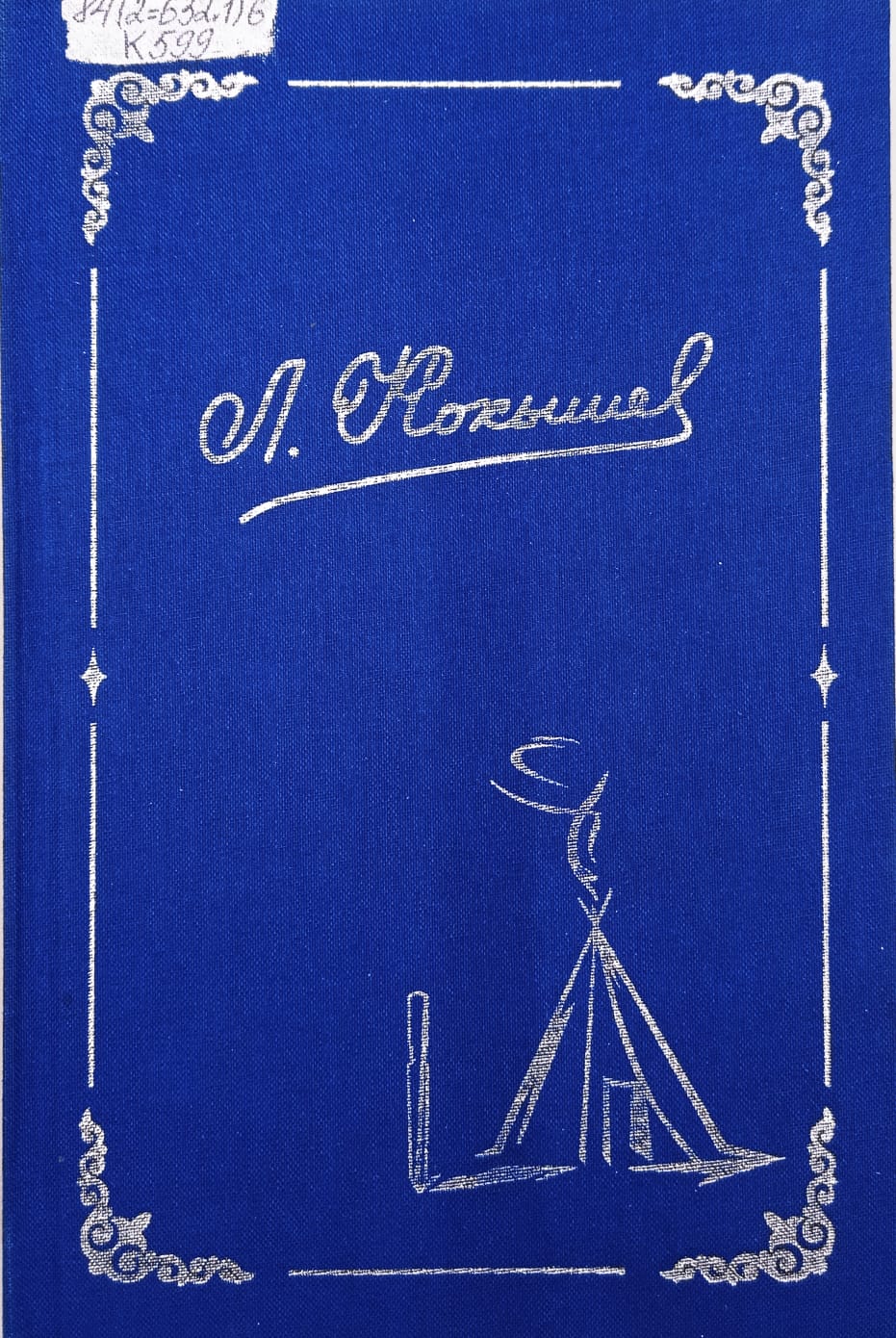 Эртен тура тууларга
Эрикчил шаҥ торгулды.
Ада-энези балазын
Ак серкпеге апарды.
«Крестос jаҥду jон эдис,
Крестке тӱжедис» - дештилер.
«Абыс кижи балага 
ат адазын» - деп айттылар .
Алтай кысты серкпеде
Анайда крестеп койдылар.
т.4
Гана (тууjы, 1956)
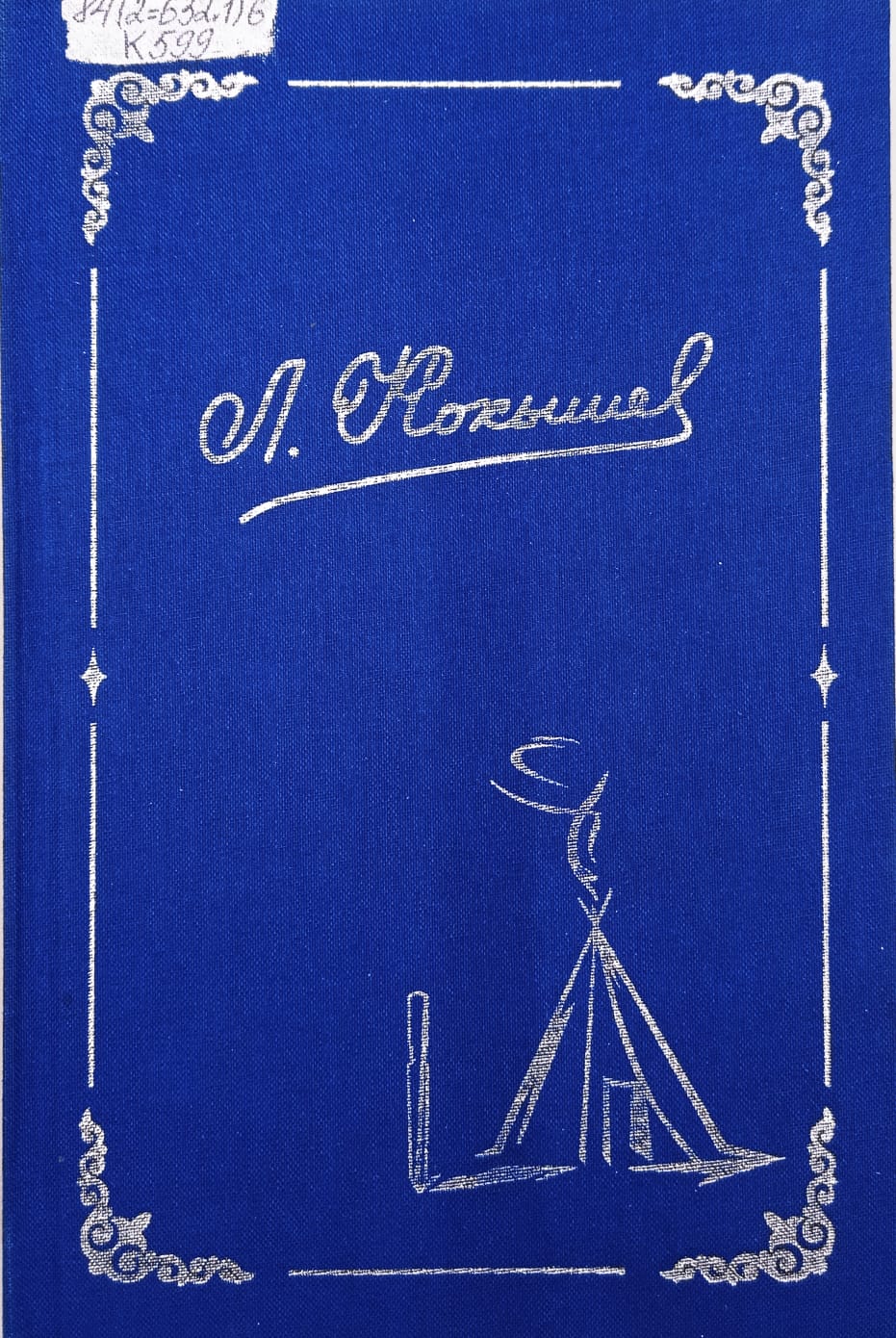 Кадынды Ганна 
Паромло кечип,
Чалынга ӧдӱп
 Городко барат.
Амырайтан кӱн.
Сыгандар базарда.
Садыжу мында,
Сӱӱмчилӱ эбире!
Улуска курчадып,
Колчабыш алдында
Омок Ганна сыр бийеде.
т.3